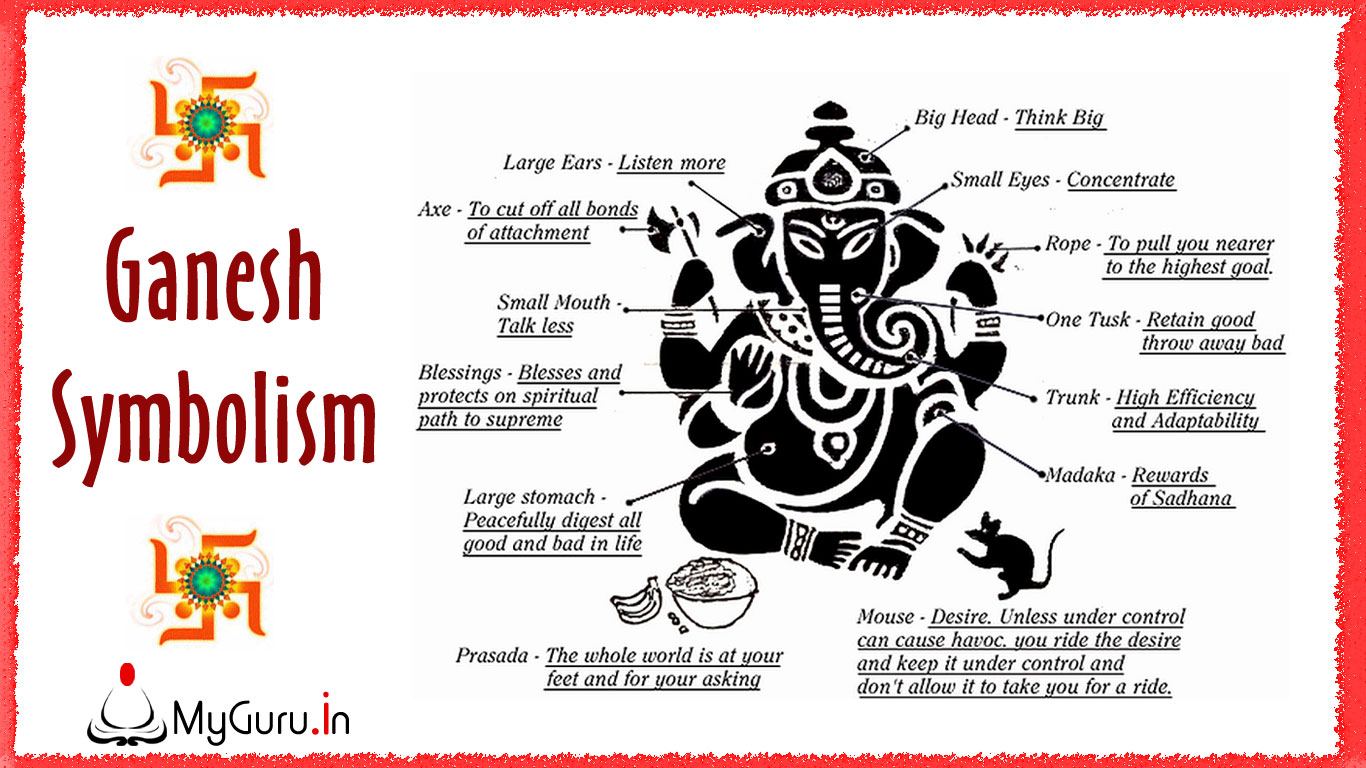 Mise en Sceneuses symbolismto convey meaning
S – setting, props

C – costume, hair, make-up

A – acting, facial expression

L –lighting, colour

P – positioning of actors on
screen
www.studyfilm.weebly.com
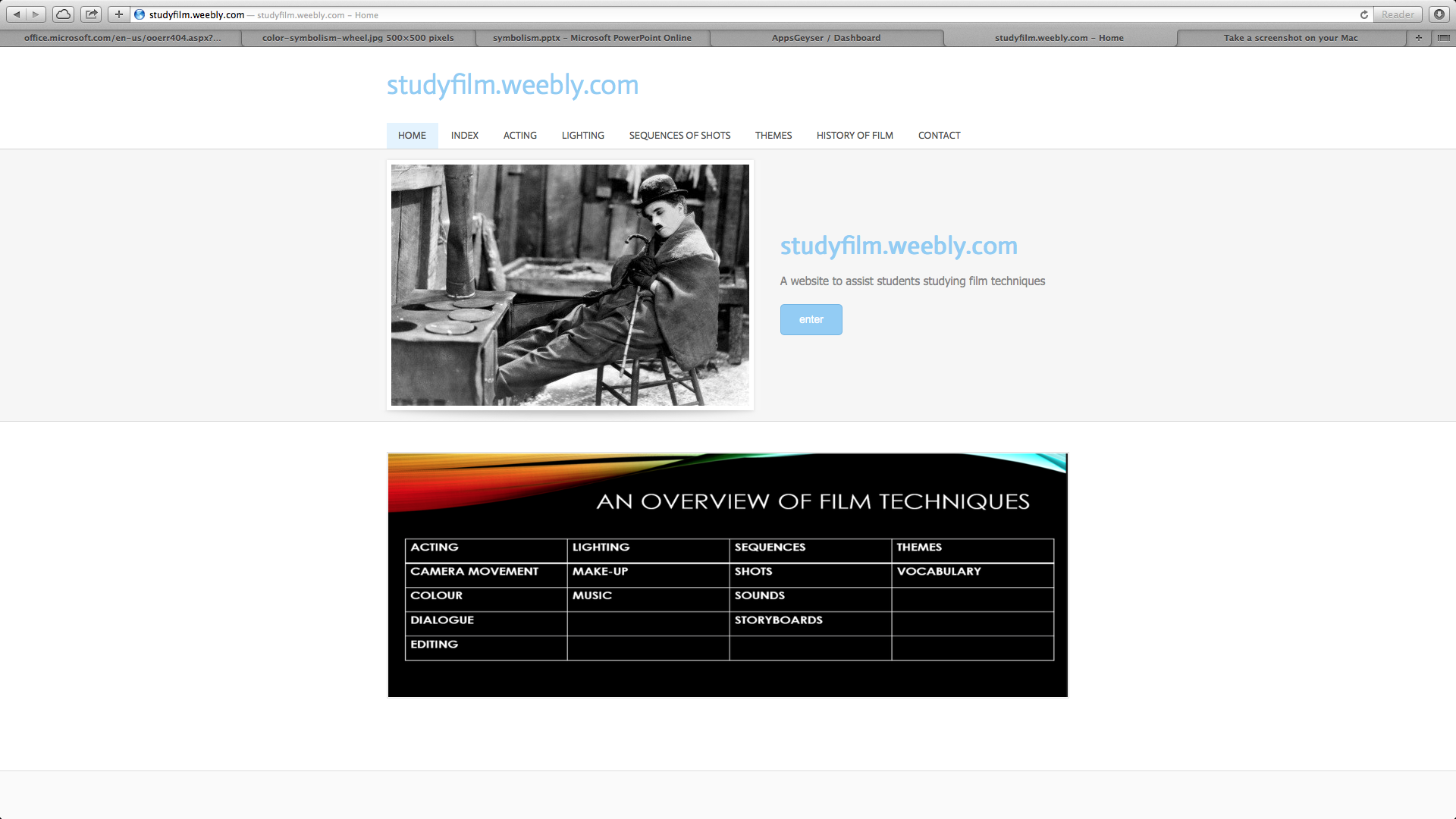 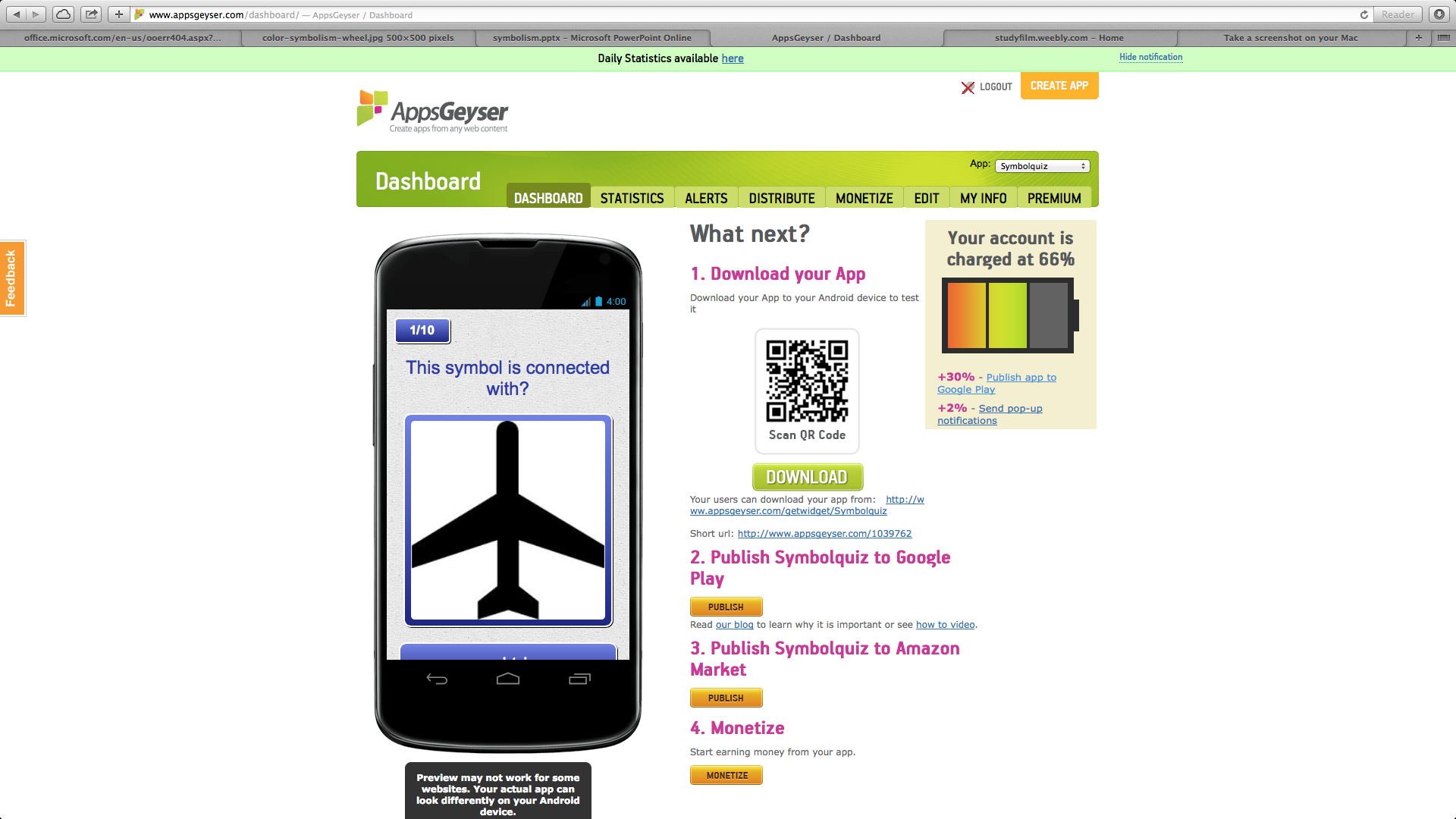 http://www.appsgeyser.com/getwidget/Symbolquiz